Гидроизоляция,                    теплоизоляция и                         герметики
Гидроизоляция
Окрасочная гидроизоляция применяется главным образом для защиты конструкций подземных сооружений от капиллярной влаги. Выполняют ее горячими и холодными битумными и пековыми мастиками, а также материалами на основе синтетических смол и пластмасс (эпоксидных, этинолевых лакокрасочных материалов, фуриловых, полиэфирных и других смол).
 
Перед нанесением гидроизоляции поверхности очищают от грязи, пыли и покрывают холодной грунтовкой (разжиженным битумом или жидким раствором полимерных смол). Окрасочную изоляцию наносят в два-три слоя общей толщиной 2-4 мм при использовании горячей битумной или пековой мастик, 1,5-3 мм при использовании битумных паст и 0,5-1,5 мм - битумных эмульсий, лаков и красок. Более эффективными водонепроницаемыми и морозостойкими покрытиями являются окрасочные гидроизоляции из полимерных составов.
 
Изоляционный слой наносят на поверхности конструкций после высыхания грунтовки с помощью пистолетов-распылителей и краскопультов, а при малых объемах работ и в стесненных условиях - кистью. Для нанесения окрасочной изоляции применяют и газопламенное напыление.
 
Оклеенная гидроизоляция выполняется как сплошной водонепроницаемый ковер из рулонных или гибких листовых материалов, наклеиваемых на изолируемые поверхности в 1-4 слоя. В качестве изоляционных материалов применяют изол, бризол, рубероид, битумированную стеклоткань, толь-кожу и др., а также полимерные рулонные и листовые материалы - полихлорвинил, полиэтилен, винипласт. Изоляция из этих материалов подходит для сооружений, подверженных небольшим деформациям (осадкам) и динамическим нагрузкам. Во избежание отрыва ее устраивают со стороны гидростатического напора.
При устройстве оклеенной гидроизоляции на открытом воздухе в зимнее время поверхность конструкции должна быть высушена и прогрета до температуры 10-15°С. Выравнивающие стяжки выполняют из горячего асфальта. Перед наклейкой рулонные материалы необходимо выдержать в теплом помещении не менее 20 ч (до достижения ими температуры 15-20Х), а затем обработать медленно испаряющимся растворителем.
 
Еще один вид гидроизоляции - листовая гидроизоляция. Представляет собой сплошное водонепроницаемое ограждение строительных конструкций из стальных листов толщиной 2-6 мм или жестких пластмассовых (винипластовых и др.) листов. Стальные листы применяют при больших гидростатических напорах для обеспечения постоянной сухости помещений в условиях высоких температур и динамических нагрузок, жесткие пластмассовые листы - для защиты конструкций от агрессивных сред. Эти покрытия характеризуются высокой стоимостью и трудоемкостью устройства.
Технология выполнения гидроизоляционных работ включает в себя выполнение трех операций: подготовку изолируемых поверхностей, приготовление изоляционных составов и устройство изоляционного покрытия.
 
Если изолируемые конструкции выполнены из монолитного бетона, вертикальную металлическую изоляцию устанавливают так, чтобы она одновременно служила и опалубкой.
 
Обычно гидроизоляция из пластмассовых листов защищает конструкции от агрессивных воздействий. Пластмассовые листы соединяют сваркой в среде горячего воздуха при температуре 200-220°С. Затем гидроизоляционные пластмассовые листы крепят к изолируемым поверхностям, наклеивая их клеем ПХ с последующей сваркой стыков или анкеровкой через прижимные планки с помощью строительного пистолета.
 
Литая гидроизоляция выполняется путем разлива по основанию или залива горячего асфальтового раствора или мастики в полость между изолируемой поверхностью и защитной стенкой.
 
Технологический процесс устройства литой гидроизоляции по горизонтальной поверхности состоит из очистки и выравнивания поверхности, разлива и разравнивания по ней горячего материала слоем 15-40 мм. Подают горячий материал на рабочее место краном или подъемником в бадьях или бачках, выливают на поверхность и разравнивают металлическими скребками. Второй слой наносят после предварительного прогрева краев первого слоя электрическим утюгом или инфракрасным излучателем.
Литую гидроизоляцию вертикальных поверхностей устраивают способом поярусной заливки горячей мастики в полость между изолируемой поверхностью и опалубкой или ограждающей стенкой. Заливку ведут ярусами высотой 20-40 см. Защитная стенка возводится из тонких железобетонных плит или кирпича.
 
Вертикальные поверхности подземных частей зданий, покрытые гидроизоляцией, по мере их наращивания присыпают землей. При необходимости горизонтальные и вертикальные гидроизоляционные покрытия защищают слоем раствора.
 
Литая гидроизоляция не должна иметь трещин, раковин, расслоений.
 
Штукатурная гидроизоляция может быть двух видов: цементно-песчаная и асфальтовая. Цементно-песчаная гидроизоляция представляет собой слой затвердевшего и прочно сцепившегося с изолируемой поверхностью раствора состава 1:1, 1:2 или 1:3. В качестве цемента применяют водонепроницаемый ВВЦ, водонепроницаемый расширяющийся ВРЦ и портландцемент с противоусадочными и уплотняющими добавками, а также битумные латексные эмульсии, жидкое стекло, алюминат натрия и др. Эти штукатурки обладают повышенной стойкостью против размыва водой.
 
Цементно-песчаная изоляция применяется для сооружений с фундаментами, которые заложены на прочных грунтах, не подверженных неравномерной осадке. При наличии гидростатического давления изоляцию устраивают со стороны действия этого давления, а при отсутствии напора вод - с внутренней и с наружной стороны конструкции. Цементно-песчаную гидроизоляцию устраивают слоями по 8-10 мм общей толщиной 2-2,5 см. Верхний (накрывочный) слой толщиной 3-5 мм выполняют из раствора на мелком песке с последующей затиркой цементом (железнением). Гидроизоляция, выполненная по этой технологии, выдерживает гидростатическое давление до 0,6 МПа.
Асфальтовую гидроизоляцию выполняют в виде сплошного покрытия, которое наносят на изолируемую поверхность в виде слоев горячих асфальтовых мастик (растворов) либо холодных эмульсионных мастик и паст. Этот вид гидроизоляции применяется для защиты сооружений от капиллярной влаги, а также при необходимости создания гидроизоляционного покрытия повышенной прочности.
 
Горячую штукатурную асфальтовую изоляцию наносят при ее температуре 160-180°С. Холодная асфальтовая изоляция наносится в виде эмульсионных паст и мастик. Горячие асфальтовые штукатурки приобретают гидроизоляционные свойства сразу же после остывания, холодные - после высыхания.
 
Горячую асфальтовую изоляцию выполняют из смесей наибольшей вязкости, что позволяет наносить их не только на горизонтальные, но и наклонные (более 45°) поверхности механизированным способом растворонасосами и асфальтометами.
Теплоизоляция
1. Органические - получаемые переработкой неделовой древесины и отходов деревообработки (древесноволокнистые плиты и древесностружечные плиты), сельскохозяйственных отходов (соломит, камышит и др.), торфа (торфоплиты) и т.д. Эти теплоизоляционные материалы, как правило, отличаются низкой водо- и биостойкостью. Указанных недостатков лишены так называемые газонаполненные пластмассы (пенопласты, поропласты, сотопласты и др.) - высокоэффективные органические теплоизоляционные материалы с объёмной массой от 10 до 100 кг/м3. Характерная особенность большинства органических теплоизоляционных материалов - низкая огнестойкость, поэтому их применяют обычно при температурах не свыше 150 °С.
 
2. Неорганические - минеральная вата и изделия из неё (например, минераловатные плиты), лёгкие и ячеистые бетоны (газобетон и пенобетон), пеностекло, стеклянное волокно, изделия из вспученного перлита и др. Изделия из минеральной ваты получают переработкой расплавов горных пород или металлургических шлаков в стекловидное волокно. Объёмная масса изделий из минеральной ваты 75 - 350 кг/м3.
3. Смешанные - используемые в качестве монтажных, изготовляют на основе асбеста (асбестовые картон, бумага, войлок), смесей асбеста и минеральных вяжущих веществ (асбестодиатомовые, асбестотрепельные, асбестоизвестковокремнезёмистые, асбестоцементные изделия) и на основе вспученных горных пород (вермикулита, перлита). 
 
Самые популярные в России утеплители - минераловатные изделия, доля которых составляет более 65%, около 8% приходится на стекловатные, около 20% - на пенополистирол и другие пенопласты. Доля теплоизоляционных ячеистых бетонов в общем объеме теплоизоляционных материалов не превышает 3%, вспученного перлита, вермикулита и изделий на их основе 0,4-0,6%. Структура объемов выпуска утеплителей в России мало отличается от сложившейся в развитых странах, где волокнистые утеплители также занимают 60-80% от общего выпуска теплоизоляционных материалов.
 
Минеральная вата - это волокнистый материал, получаемый из силикатных расплавов горных пород, металлургических шлаков и их смесей. Данный материал предназначен для изготовлениятеплоизоляционных, звукоизоляционных и звукопоглощающих изделий, а также в качестветеплоизоляционного материала в строительстве и промышленности для изоляции поверхностей с температурой до 700°С. Основным свойством минеральной ваты, отличающим ее от других теплоизоляционных материалов, является негорючесть в сочетании с высокой тепло- и звукоизолирующей способностью, устойчивостью к температурным деформациям, негигроскопичностью (содержание влаги в изделиях из нее при нормальных условиях эксплуатации составляет 0,5% по объему), химической и биологической стойкостью и пассивностью, экологичностью и легкостью выполнения монтажа. Важное свойство минераловатных материалов - ничтожно малая усадка (в том числе термическая) и сохранение своих геометрических размеров в течение всего периода эксплуатации здания. Достоинства минераловатных материалов дополняет легкость выполнения монтажа. Все минераловатные изделия экологически безопасны.
Основной минус материала - хорошее водопоглощение, ведь монтаж теплоизоляции часто происходит в условиях повышенной влажности. Поэтому минеральную вату, как правило, пропитывают специальными гидрофобизирующими составами.
 
Минераловатные теплоизоляционные изделия могут применяться в следующих системах:
в системах наружного утепления мокрого типа; 
в качестве теплоизоляционного слоя в навесных вентилируемых фасадах; 
в системах с утеплителем с внутренней стороны ограждающей конструкции; 
в системах с утеплителем внутри ограждающей конструкции (слоистая кладка, трехслойные бетонные или железобетонные панели, трехслойные сэндвич-панели с металлическими обшивками); 
для изоляции кислородных комплексов. 
 
Стекловолокно по технологии получения и свойствам имеет много общего с минеральной ватой, но для получения стеклянного волокна используют отходы стекольной промышленности (стеклобой, песок, сода, доломит, известняк, этибор и т.д.). Стекловолокно обладают высокой химической стойкостью, не содержит коррозионных агентов, негигроскопично. Однако из-за большой доли связующего компонента (например, в стекловате высокой плотности), такой материал относится к слабогорючим веществам.
Теплоизоляционные изделия из стекловолокна применяются: 
 
- для изоляции перекрытий, легких стен и скатных крыш, 
- в системах с утеплителем с внутренней стороны ограждающей конструкции, 
- для изоляции трубопроводов различного назначения.
 
Основные минусы материала:
- с течением времени дает значительную усадку;
- большое водопоглощение. 

На сегодняшний день одним из самых высокоэффективных утеплителей в мире является песок перлитовый всученный. Перлит - разновидность кислых вулканических стекол содержащих более 1% воды, имеют текстуру, похожую на жемчуг, давшую название этой породе (от французского perle - жемчуг). Особенностью перлитов является их способность к вспучиванию при тепловой обработке с многократным увеличением (5-20 раз) первоначального объема и соответствующим уменьшением объемной массы. Использование вспученного перлита в строительстве основано на таких его свойствах, как негорючесть, легкость, низкое водопоглощение, высокие звуко- и теплоизоляционные свойства. Песок перлитовый всученный может применяеться, как в чистом виде для теплоизоляционных засыпок, так и в виде штукатурок, растворов, перлитоцементных, пластоперлитовых и перлитостекольных изделий. Штукатурные растворы приготовленные из этого маткриала наряду с улучшенной декоративной отделкой поверхности стен, увеличивают их теплозащитную способность, повышают комфортабельность внутренних помещений за счет высокой звукопоглощающей способности, увеличивают огнестойкость конструкций.
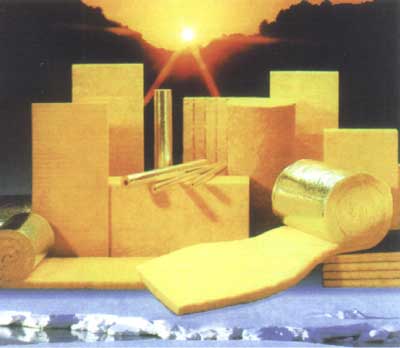 Перлитовые штукатурные смеси применяются для улучшения теплотехнических, звукоизоляционных и акустических свойств ограждающих конструкций (стен, перегородок и перекрытий) жилых, общественных и производственных помещений, их подвалов, выполненных из кирпича, бетонных, железобетонных, керамзитобетонных и других конструкций. Твердение растворов происходит в естественных условиях. По сопротивлению теплопередачи слой перлитовой штукатурки толщиной 30 мм эквивалентен 15 см кирпичной кладки. Звукопоглощение штукатурки в 1,5 раза выше, чем у кирпича. Огнестойкость конструкций, защищенных перлитовой штукатуркой в 2 раза выше, чем у конструкций с обычной штукатуркой. 
 
В зависимости от марки, из вспученного перлитового песка получают легкие бетоны и растворы различного назначения, керамо- и битумперлитовые изделия, перлитовые изделия на синтетических связующих, гипсовые и силикатно-перлитовые материалы, штукатурные растворы, широкую гамму теплоизоляционных материалов. В естественном состоянии перлит используется в основном для изготовления тяжелых конструкционных бетонов, как активная гидравлическая добавка при производстве цемента, как наполнитель при строительстве дорог и т.д.
Базальтовое волокно и каменная вата – самые «вечные» теплоизоляционные материалы, так как их получают из базальтовых пород (базальт, габбро, диабаз), а установлено, что поверхностный слой земной коры содержит 95% изверженных горных пород. Теплоизоляционные материалы из базальтового волокна обладают увеличенным сроком эксплуатации, повышенной водостойкостью и температуростойкостью. Для сравнения коэффициент теплопроводности базальтового волокна составляет 0,027-0,035 м.ч.град, стеклянного волокна – 0,044-0,047, а минерального волокна – 0,040-0,045. Базальтовая теплоизоляция не изменяет своих начальных свойств в течение всего времени эксплуатации, не выделяет токсичных веществ в воздушной среде, в сточных водах и в присутствии других веществ не образует токсичных соединений.
Герметики
Что такое герметик? Это вулканизируемый материал, выпускаемый для герметизации, и используемый в строительстве и ремонте. 
Герметики бывают однокомпонентные, и они годятся к непосредственному и немедленному применению. Двухкомпонентные герметики должны получиться из тщательного смешивания двух или более компонентов. При смешивании важно соблюдать точные пропорции частей.
По типу герметические массы в порядке убывания качества можно расположить так: силиконовые, уретановые, тиоколовые, акриловые. Силиконовые герметики еще называются силоксановые или кремнийорганические. Тиоколовые герметические материалы называются еще полисульфидные.
Каждый герметик предназначен для определенной области применения. Там он будет отлично выполнять свою роль и проявит все свои ценные качества и долговечность. Например, акриловые герметики идеально предназначены для герметизации внутри помещений, и не могут быть использованы для внешней герметизации, например, окон. Для тех мест, где нужна герметизация от воды и других жидкостей следует применять герметики другой категории.
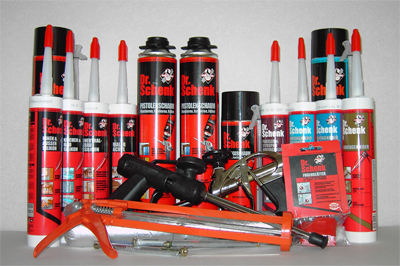 Преимущества и недостатки герметических масс зависят от типа вулканизирующего компонента, который в них содержится. Обычно "нейтральные" герметики дороже "кислых". При герметизации нужно учитывать, что "кислые" нельзя использовать для герметизации тех поверхностей, которые могут иметь реакцию с уксусной кислотой и солями, выделяющимися во время вулканизации. Это относится к цементным материалам, алюминию, мрамору, граниту. Как результат возможных реакций, материал может изменить цвет. Вот почему, статус универсальных герметических материалов, присвоенный производителями и продавцами "кислым" герметикам, не такой уж справедливый. 
 
"Нейтральные" герметики в этом плане являются действительно универсальными, не имеющими ограничений в возможных побочных явлениях, но по цене они намного дороже "кислых".